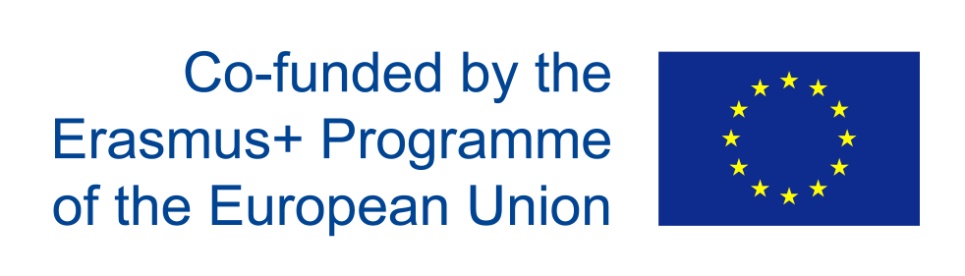 Romanian Education System
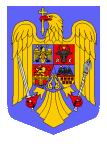 Structure of the Education System
Compulsory
Curriculum Framework
National Curriculum
	- Seven Curricular Areas:

	- Core Curriculum (75%)
	- School-based Curriculum
School Educational Offer
	- Extracurricular activities
	- Special Needs for students with deficiencies or high performance capacity
LANGUAGE AND COMMUNICATION
 MATHEMATICS AND NATURAL SCIENCE
 PEOPLE AND SOCIETY
 ARTS
 PHYSICAL EDUCATION
 TECHNOLOGIES
 COUNSELLING AND GUIDANCE
Class size, school year & timetable
Class size - depends on the educational level:
Pre-primary 10  20
Primary 15    25 
First cycle of lower secondary 15 28
Lyceum 25  28
School year:
34 to 36 weeks
starting date: September 15th 
ending date: June 15th
Timetable:
50-minute classes / 10-minute breaks
Morning or afternoon classes
Priorities of the Education Policy
Equal and improved access to education
High educational standards and training for a knowledge-based society
Decentralizing of the education system
Turning education into a basic tool in the modernisation process of Romania
Envisaging the investment in human resources as the most profitable long-term investment
Reconstruction of rural education
Combining excellence and general education in an efficient way
IT contribution to education
Enhancing the European dimension of education
Institutional development of permanent education
Ministry of Education
NCC
NSAE
PEEAC
NCPTST
NCTVETD
NCTEAD
NCE
County School Inspectorates
TTH
LDC
LCSS
Other units
Schools
Governance of the Education System
NCC – National Council for Curriculum
NSAE – National Service for Assessment and Evaluation
PEEAC – Pre-university Education Evaluation and Accreditation Commission
NCPTST – National Centre for Pre-university Teaching Staff Training
NCTVETD – National Centre for TVET Development
NCTEAD – National Council for Textbooks Evaluation, Approval and Distribution
NCE – National Centre for Excellence 
CSI – County School Inspectorates
TTH – Teacher Training Houses  
LDC – Local  Development  Committee  for Social Partnership in VET
LCSS – Local Council School Service
Curriculum
National Curriculum:
Core Curriculum (75%)
Differentiated Curriculum – grades 9 & 10
School-based Curriculum    - 1 & 8 grades
Schools’ Educational Offer:
Differentiated Curriculum – grades 9 & 10
School-based curriculum - 1 & 8 grades
Extra-curricular activities
Teachers
Initial training:
Higher education for secondary education
Pedagogical Lyceum/High College/ Higher education for pre-school & primary
Professional development:
On the job confirmation (definitivat)
Didactic grade II
Didactic grade I
Priorities of the Education Reform
Ensuring access to and improving quality of education for everyone
Rural area
Disadvantaged groups (Rroma minority and SEN)
Developing human resources for the knowledge society
The eLearning initiative
Reform of compulsory education
Development of the TVET
School management
Erasmus+ Project
Signs of the times

2017-1-FI01-KA219-034708_2
2017-2020